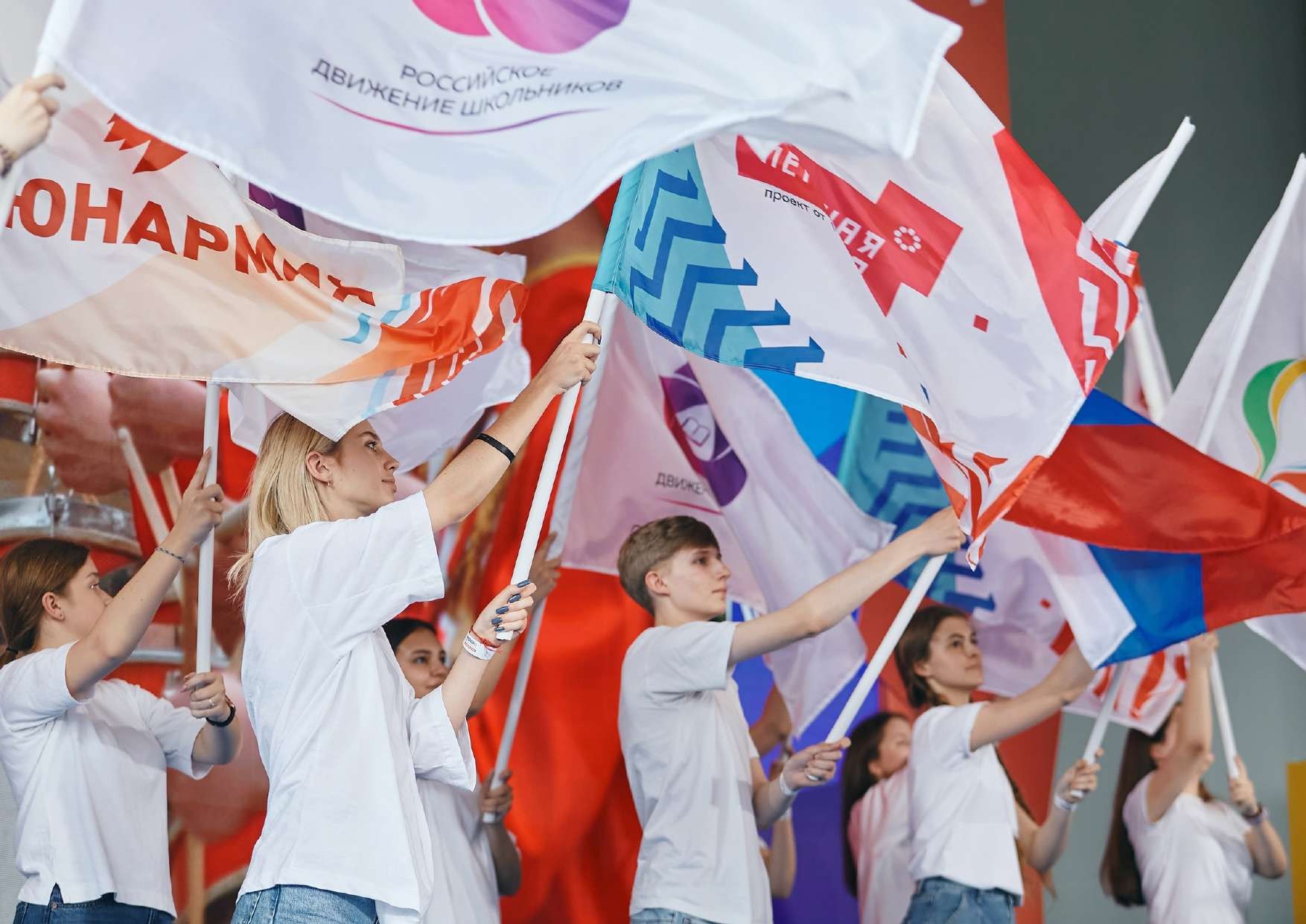 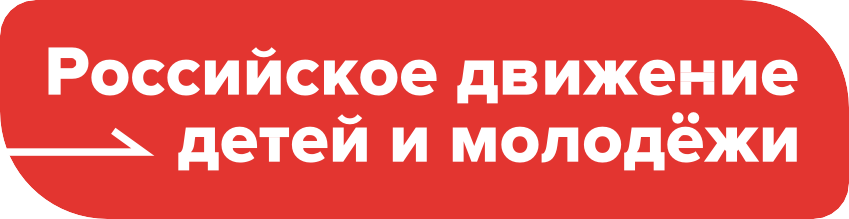 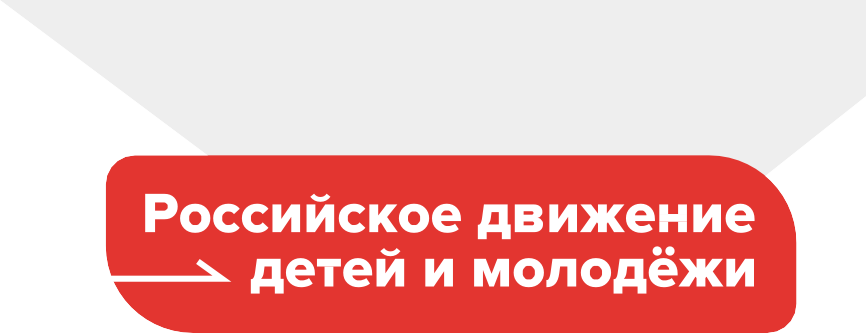 ХРОНОЛОГИЯ
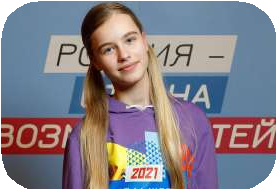 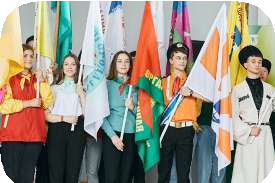 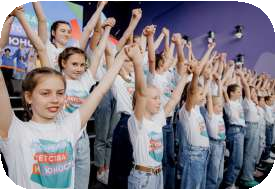 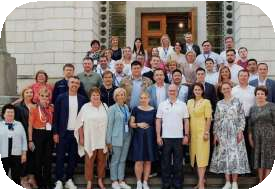 АПРЕЛЬ 2022
ИЮНЬ 2022
ИЮЛЬ 2022
ИЮЛЬ 2022
Диана Красовская  обратилась к Президенту РФ  с предложением создать  Движение, объединяющее  детей России
Всероссийский слёт  детских общественных  организаций «Первый  в двадцать первом»
Подписан закон
«О российском  движении детей  и молодежи»
Учредительное  собрание Движения  в Артеке
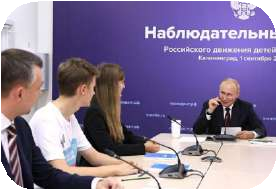 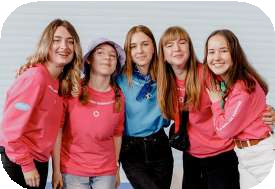 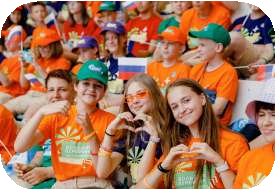 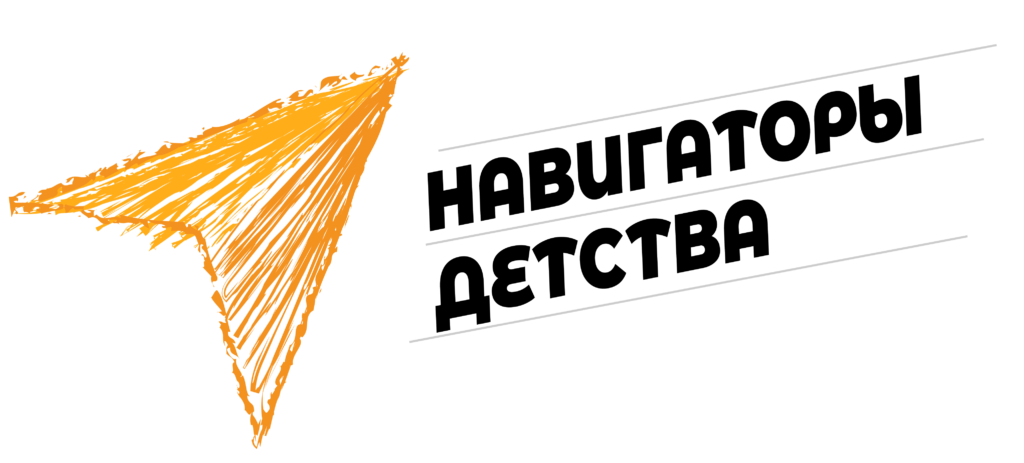 СЕНТЯБРЬ 2022
ОКТЯБРЬ 2022
ДЕКАБРЬ 2022
Первое заседание  Наблюдательного  совета Движения
Первый съезд  Движения
Завершение  Конкурса соавторов
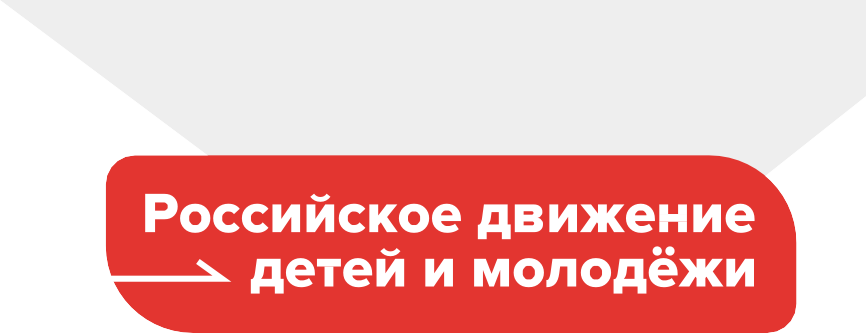 ЦЕЛЬ
НОВЫЕ ПОКОЛЕНИЯ РОССИИ И ИХ ОБЩЕСТВЕННЫЕ СТРУКТУРЫ  ОБЪЕДИНЯЮТСЯ В ИНТЕРЕСАХ СОЗДАНИЯ СООБЩЕСТВА РАВНЫХ  ВОЗМОЖНОСТЕЙ, САМОРАЗВИТИЯ, РАСКРЫТИЯ ЛИЧНОСТНОГО  ПОТЕНЦИАЛА, УЧАСТИЯ В КОЛЛЕКТИВНОЙ СОЗИДАТЕЛЬНОЙ РАБОТЕ
НА БЛАГО ВСЕГО  ОБЩЕСТВА И ВСЕЙ СТРАНЫ
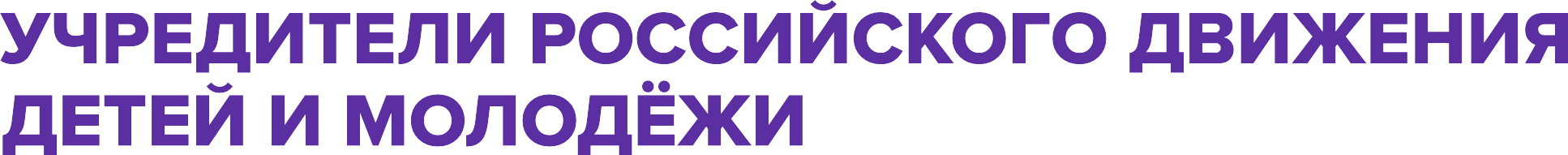 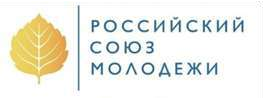 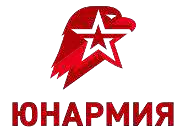 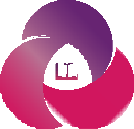 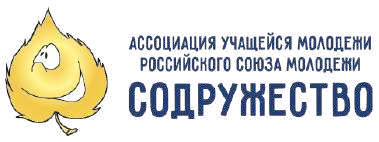 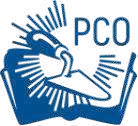 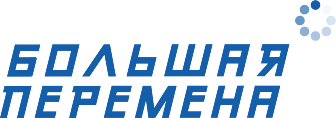 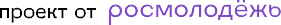 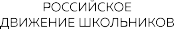 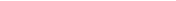 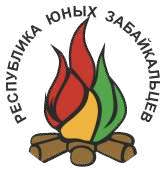 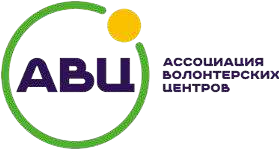 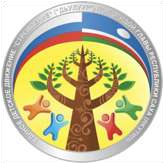 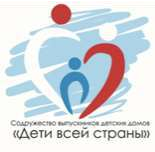 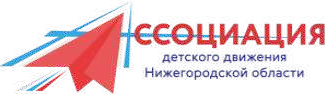 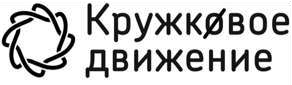 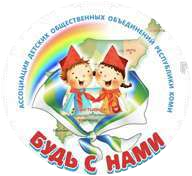 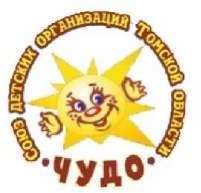 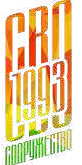 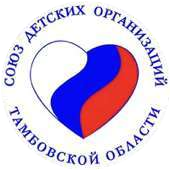 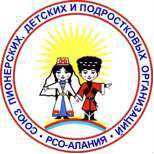 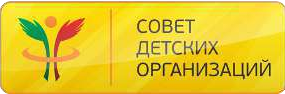 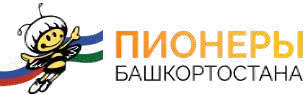 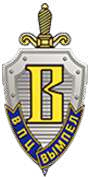 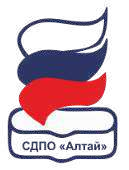 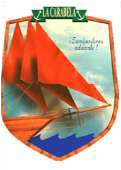 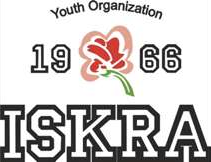 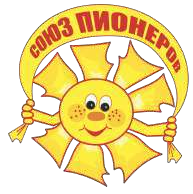 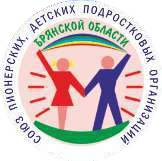 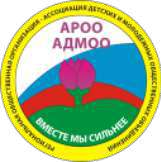 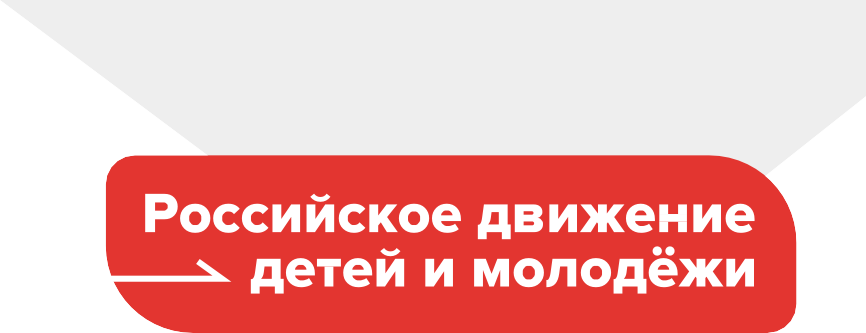 ЦЕННОСТИ
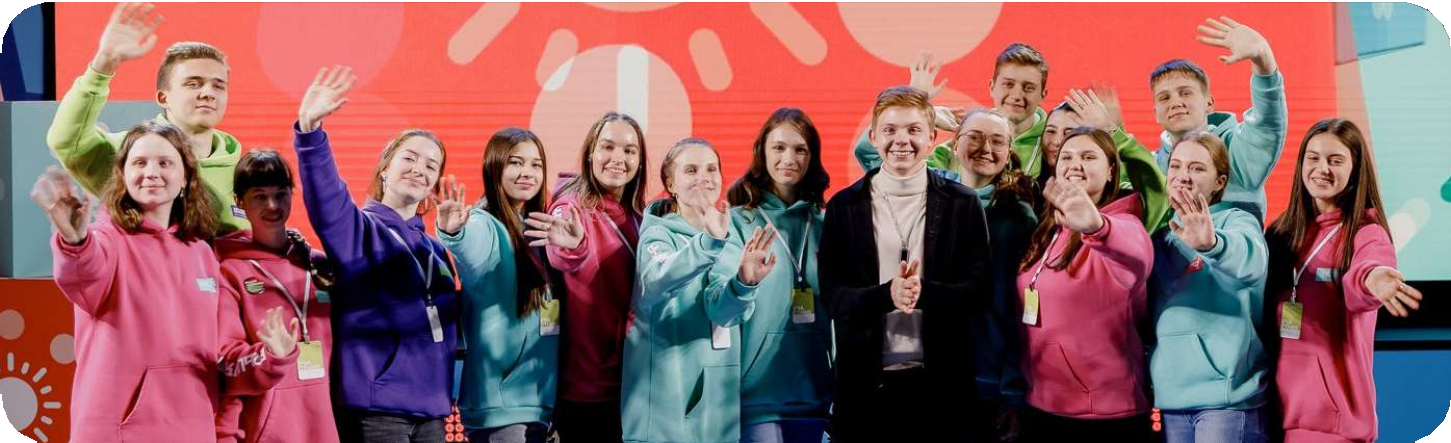 РОССИЯ. СЕМЬЯ.  ЛЮБОВЬ.
НЕРАВНОДУШИЕ. ВЕРА.  ТОВАРИЩЕСТВО
МЕЧТА. ОТВАГА.  ЭНЕРГИЯ.
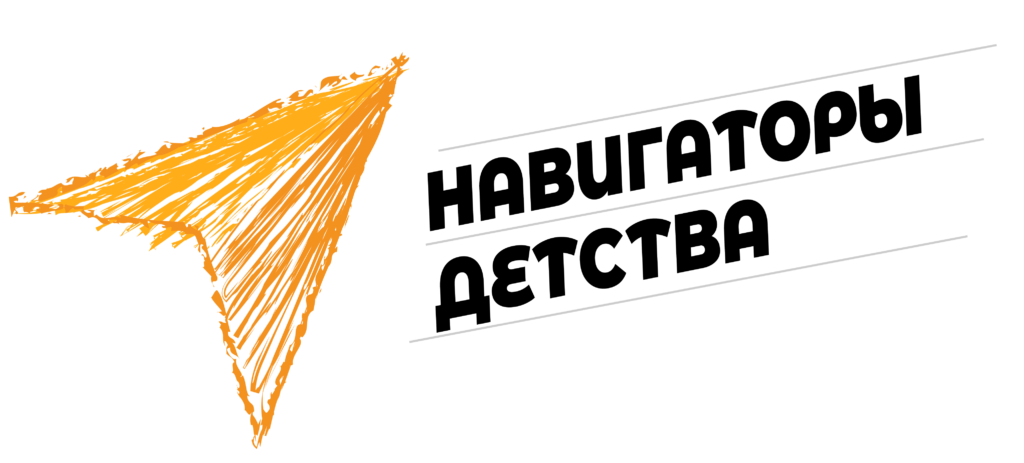 СОЗИДАНИЕ.  ОТВЕТСТВЕННОСТЬ. ТРУД.
ЗНАНИЯ. РАЗВИТИЕ.  КРЕАТИВНОСТЬ.
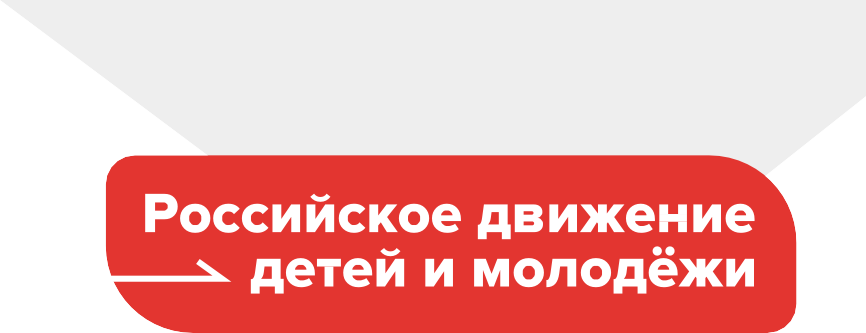 ЗАДАЧИ
1
ВМЕСТЕ СО ВСЕМИ	УПРАВЛЯЕМ САМИ
6
11
ЭКОСИСТЕМА  ВОЗМОЖНОСТЕЙ
2
7
12
ОТВЕТСТВЕННОСТЬ  ЛИДЕРСТВА
ПРОЕКТИРОВАНИЕ  ДЕЯТЕЛЬНОСТИ
СТРОИМ СТРАНУ
3
8
13
ЦЕННОСТЬ ТРАДИЦИЙ
АТЛАС НАВЫКОВ
СЕМЬЯ В ДВИЖЕНИИ
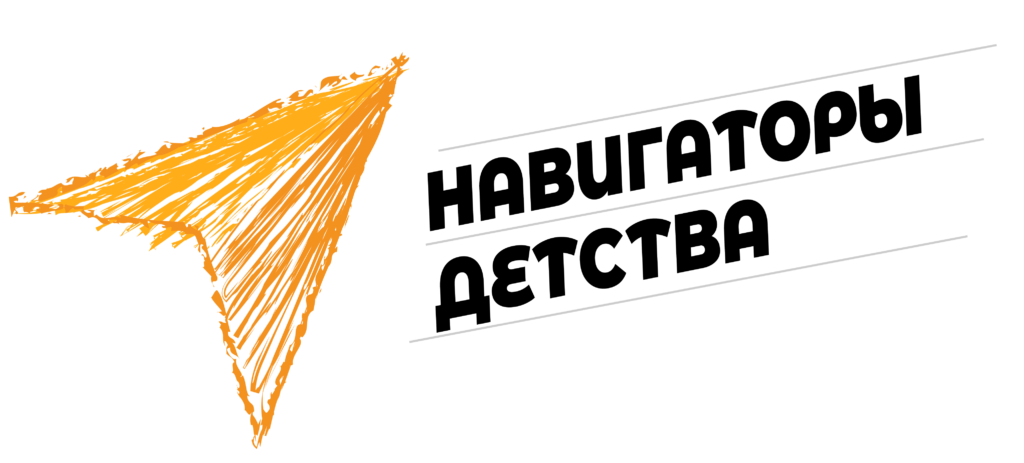 4
9
14
РАВНОПРАВНОЕ  ПАРТНЕРСТВО
ПОРТФОЛИО  ДОСТИЖЕНИЙ
НАСТАВНИКИ  В ДВИЖЕНИИ
5
10
СОЦИАЛЬНАЯ  ЛИЧНОСТЬ
БЕЗГРАНИЧНОСТЬ  ВОЗМОЖНОСТЕЙ
КАДРОВАЯ КОМАНДА	15  ДВИЖЕНИЯ
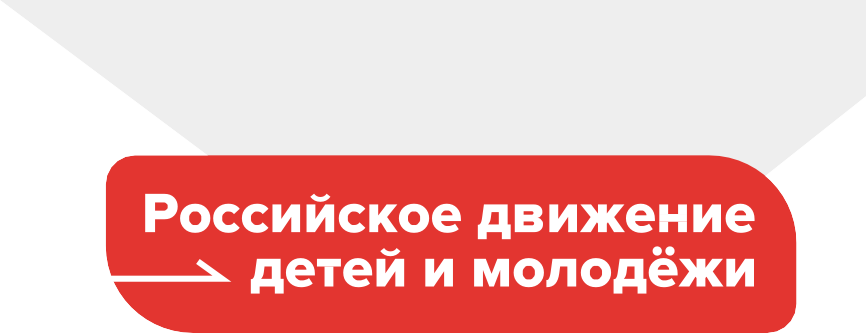 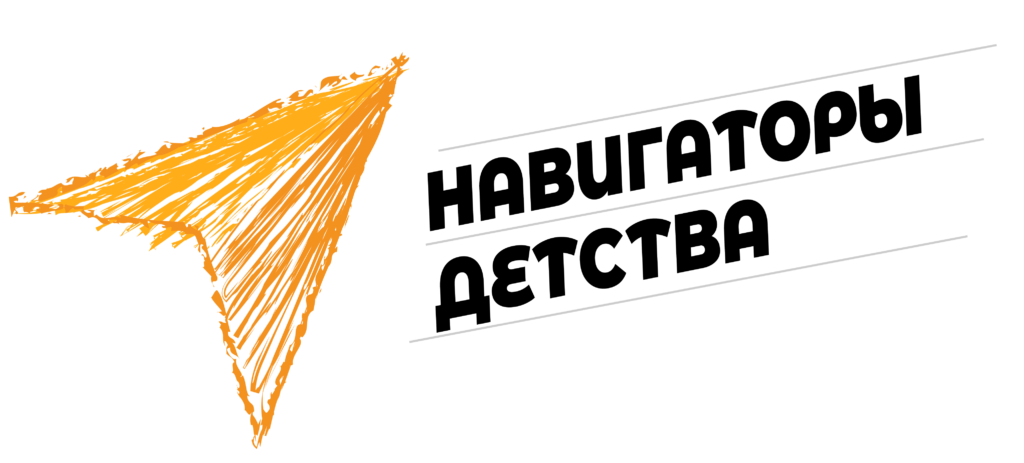 Навигаторы детства» — открытый конкурс Министерства просвещения Российской Федерации и Российского движения детей и молодежи по отбору кандидатов на должность советника директора школы по воспитанию и работе с детскими объединениями.
Советник директора по воспитанию и работе с детскими объединениями — это истинный лидер, которому предстоит стать частью новой главы в развитии Российского движения детей и молодежи и воспитательной составляющей системы образования нашей страны.
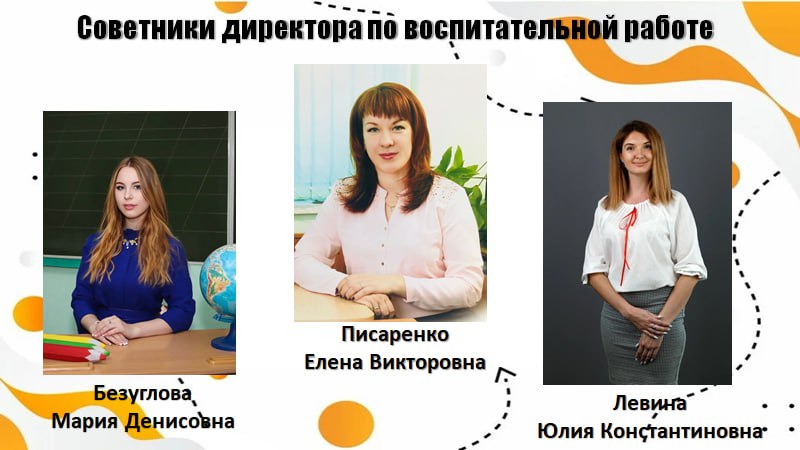 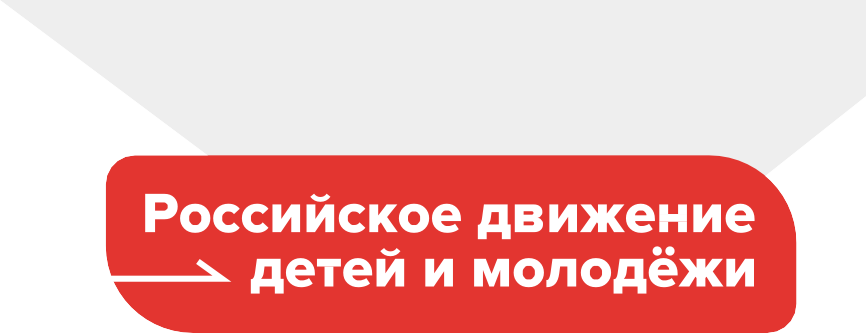 Наши мероприятия
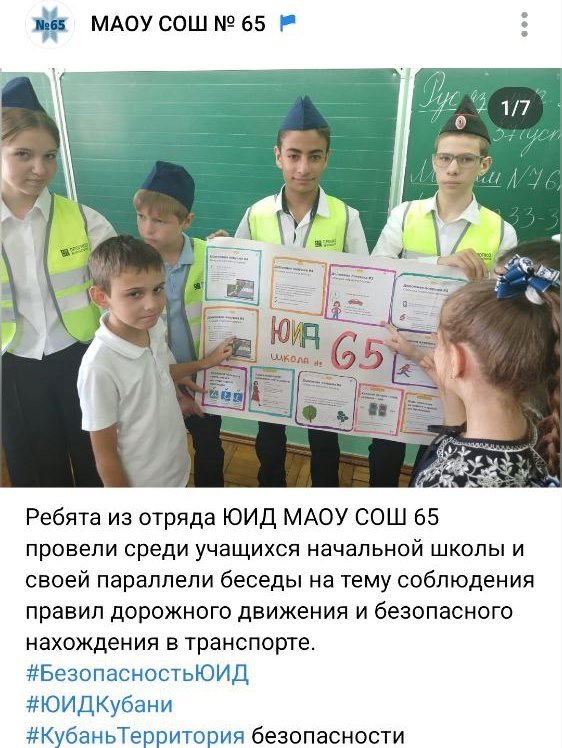 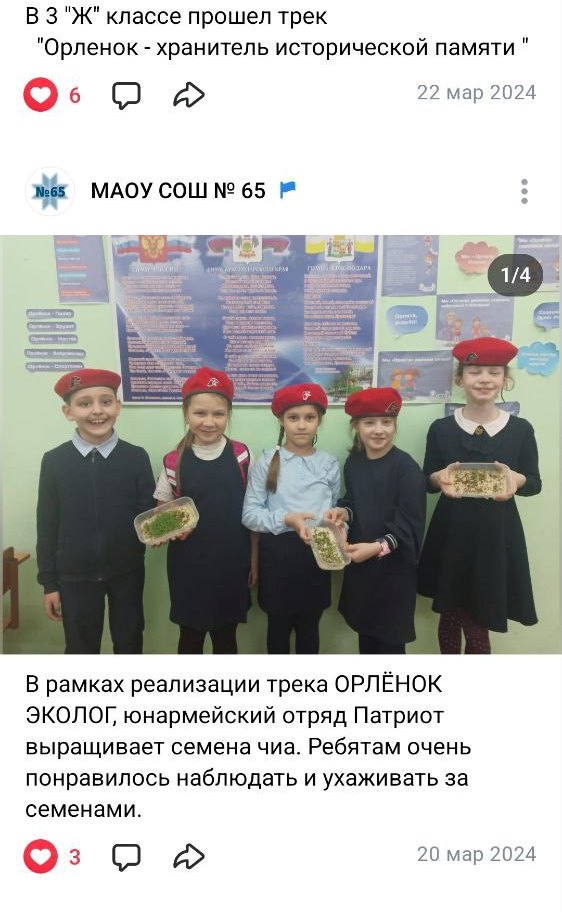 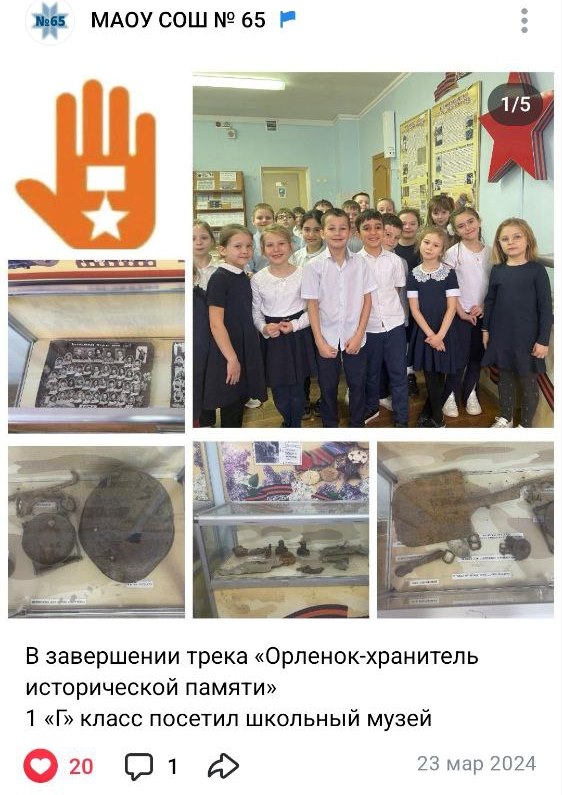 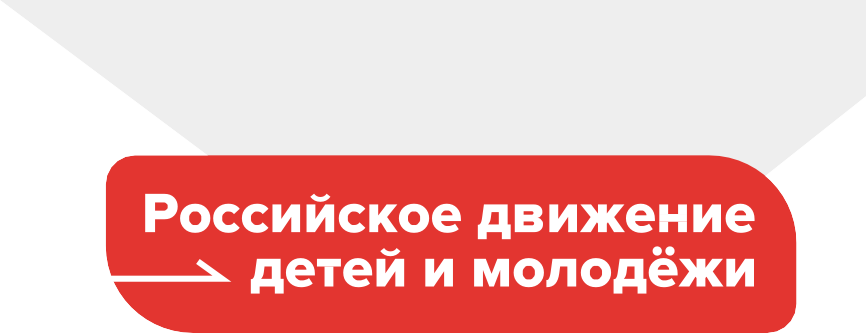 Наши мероприятия
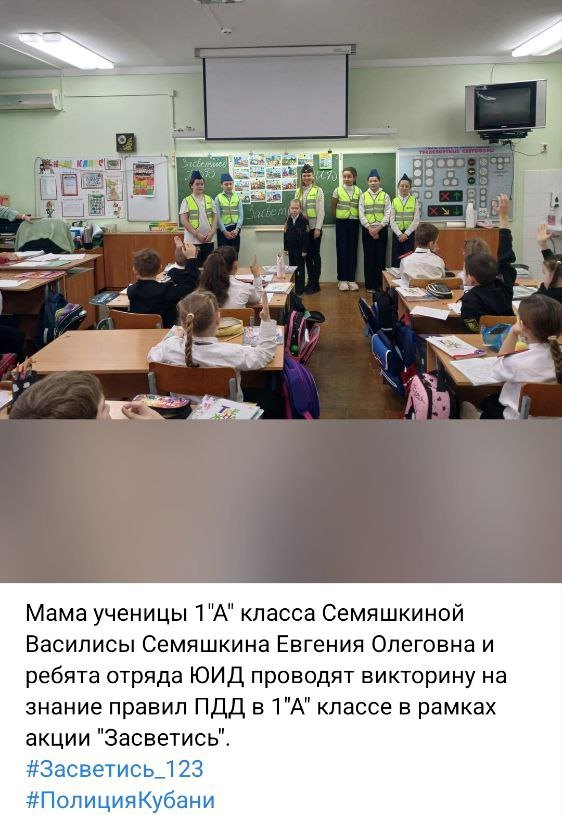 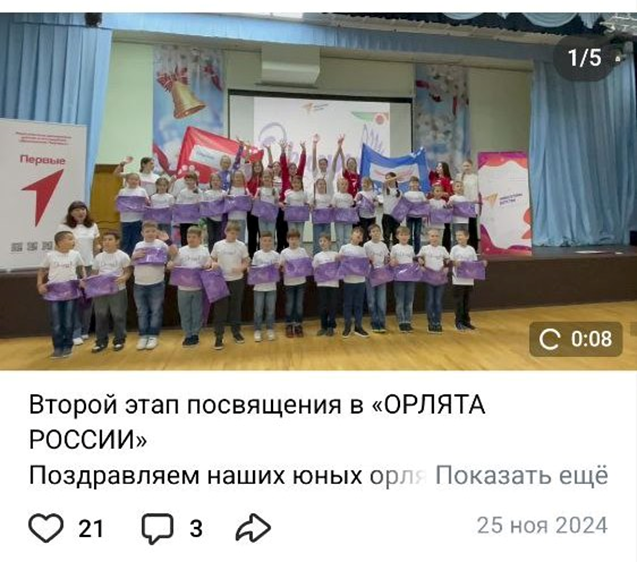 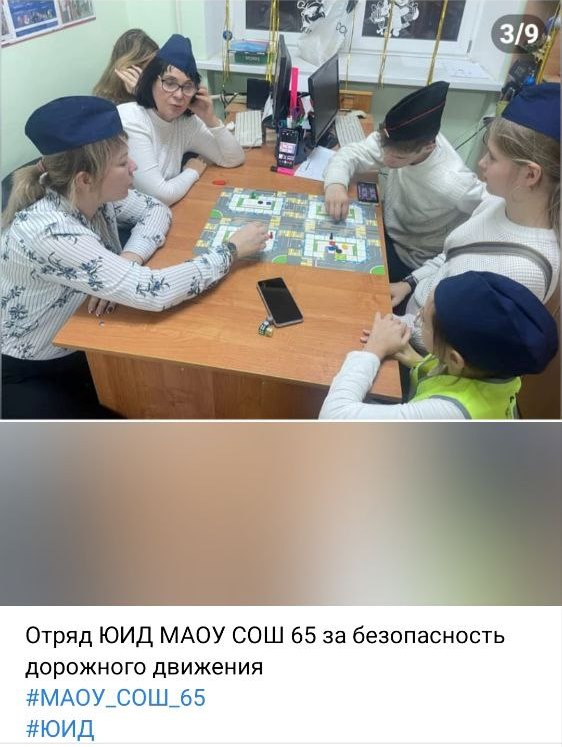 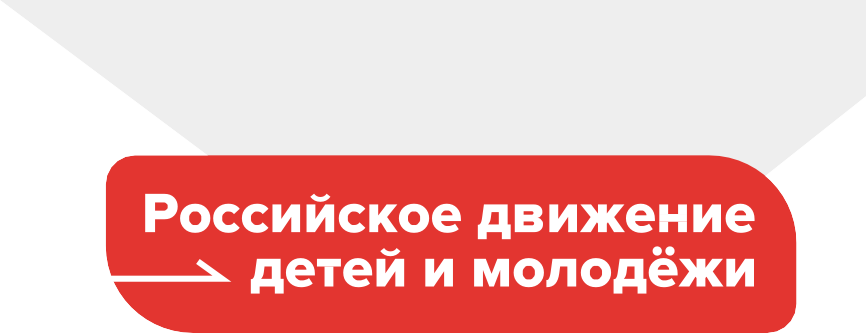 Наши мероприятия
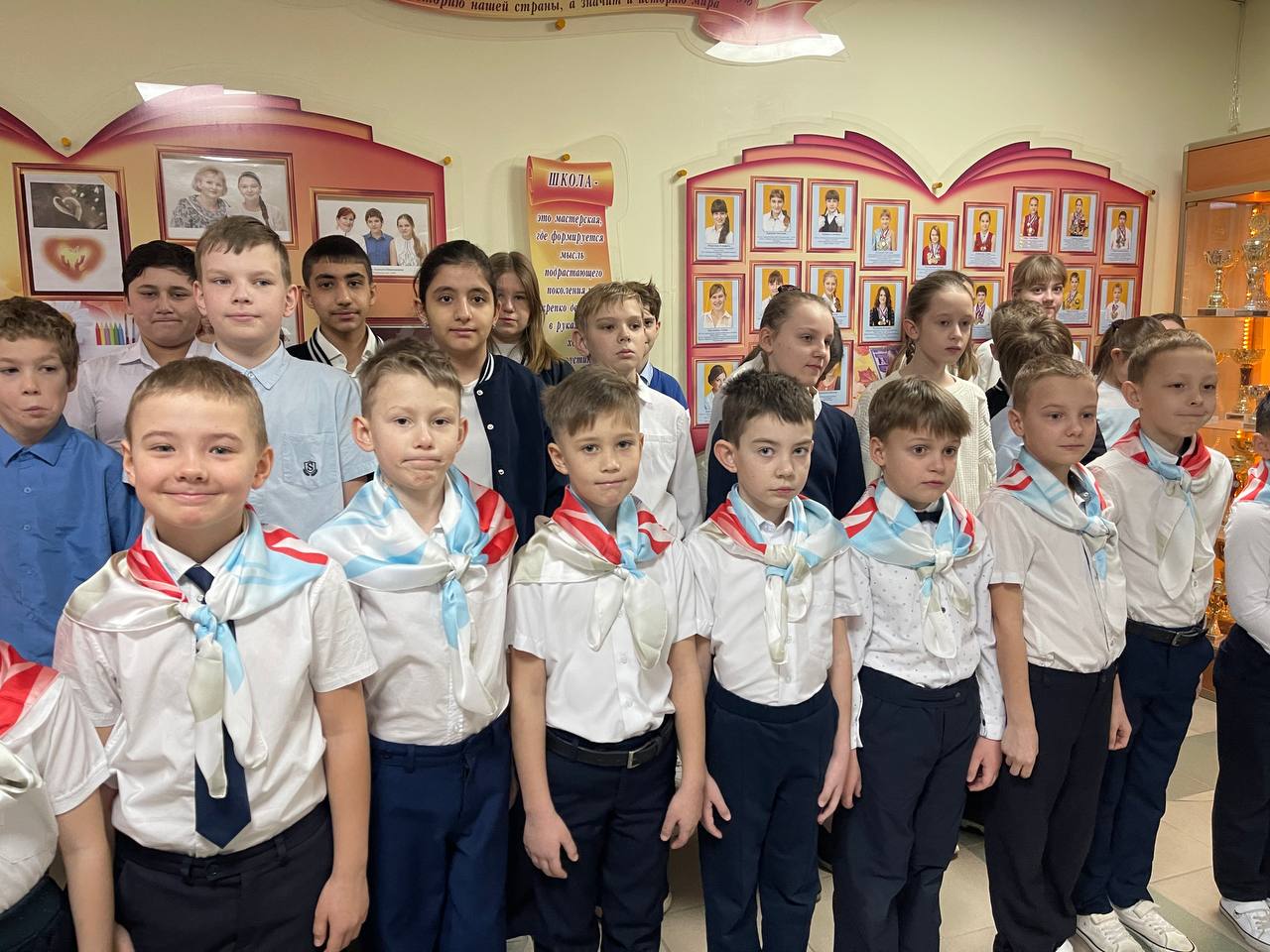 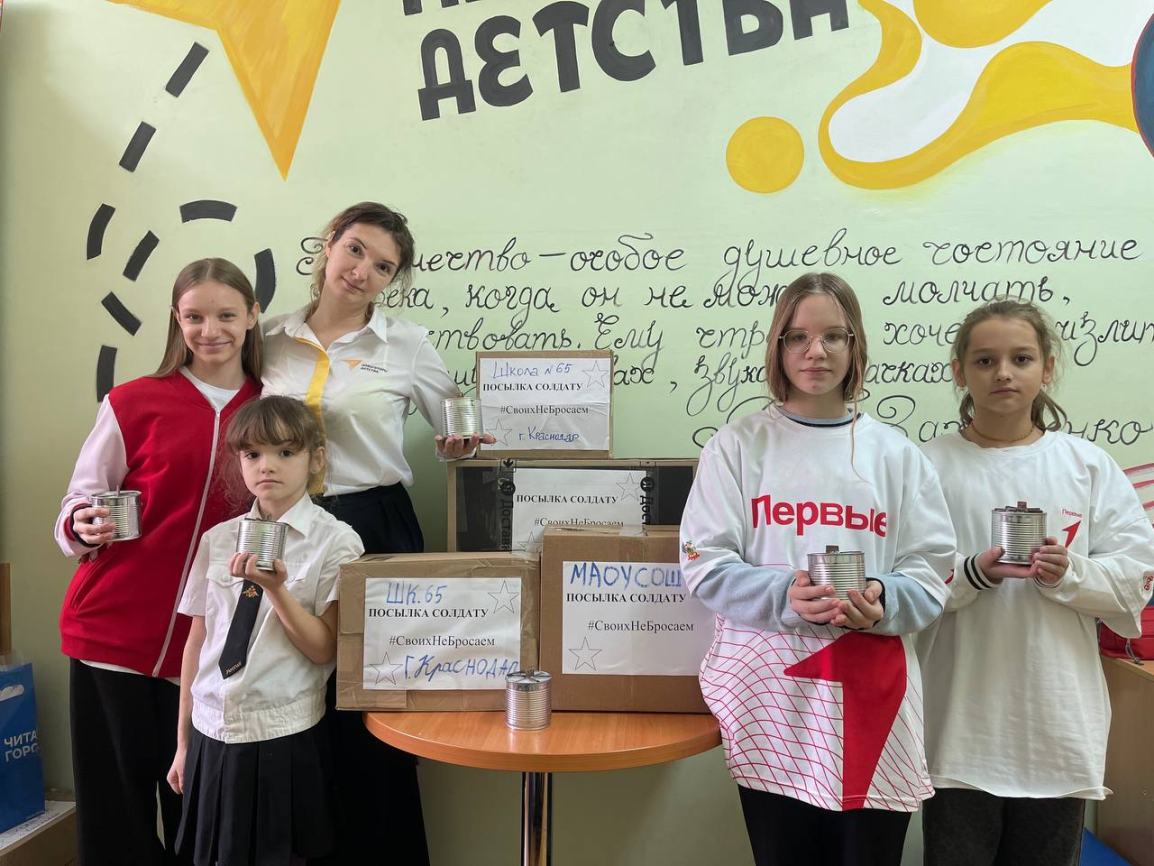 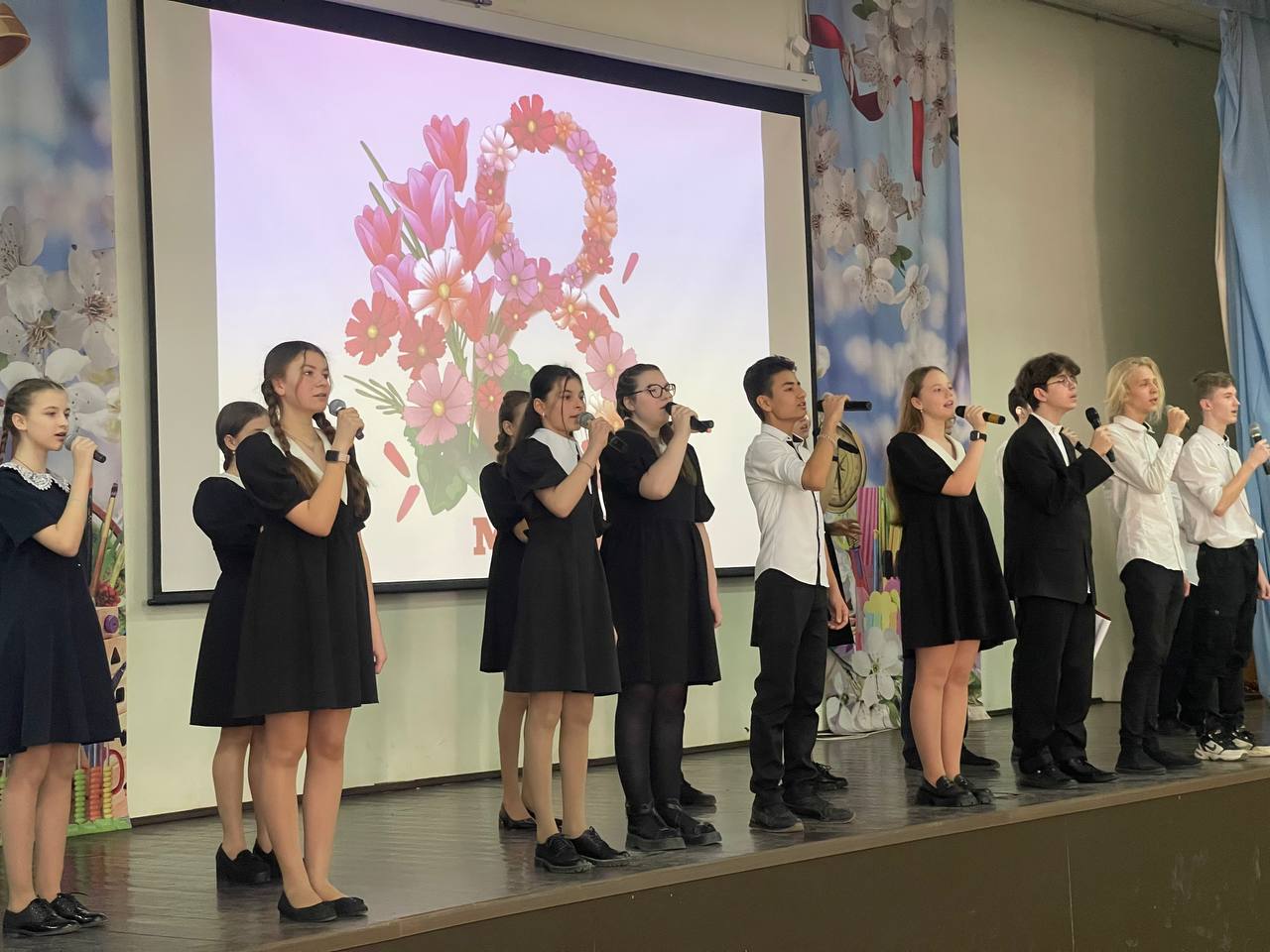 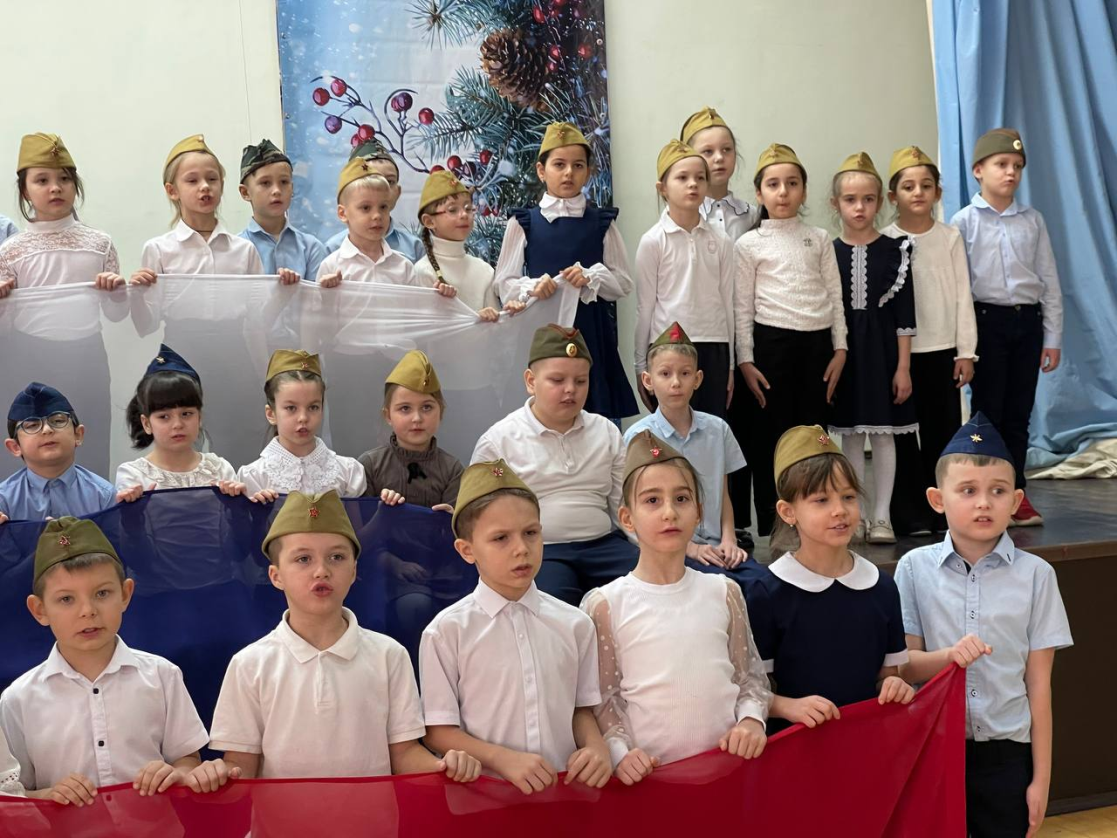 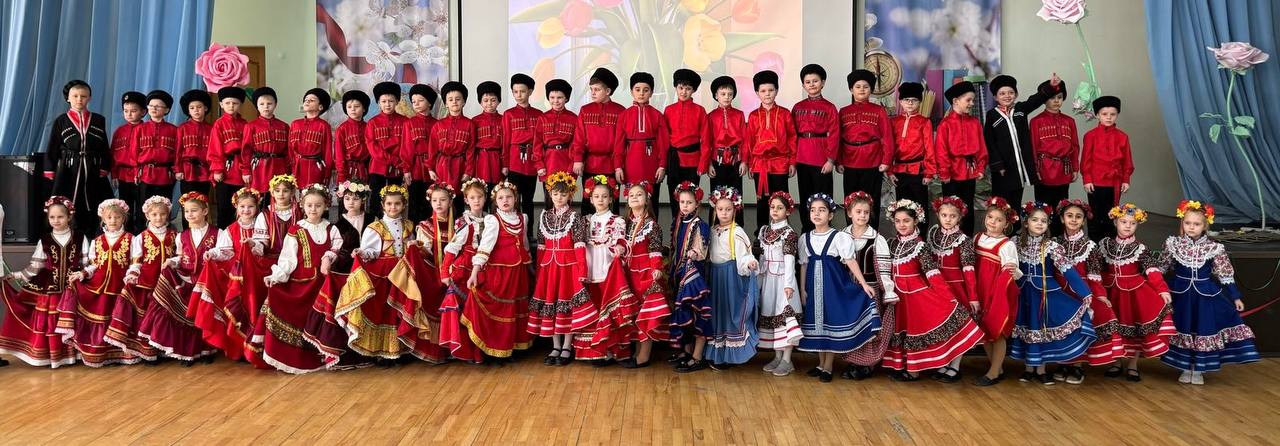